おおさかヒートアイランド対策推進計画の進捗状況について(気候変動対策部会報告案)
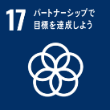 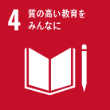 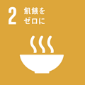 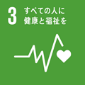 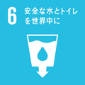 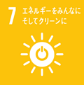 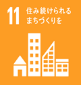 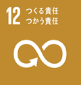 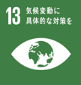 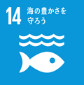 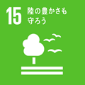 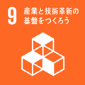 資料１－２
目標１：住宅地域における夏の夜間の気温を下げることにより、地球温暖化の影響を除外した熱帯夜日数※１を2000年より３割減らす。
目標２：屋外空間における既存のクールスポットの活用や創出をすることにより、屋外空間における夏の昼間の暑熱環境を改善する。
※１ 地球温暖化の影響を除外した熱帯夜日数：都市化の影響が少ない全国15地点のデータから算出した地球温暖化による影響と考えられる気温上昇分を除いて算出した熱帯夜日数
目標１の進捗状況
○ 本計画の進行管理では、地球温暖化の影響を除外した７～９月における熱
   帯夜日数を用いており、2020年（2018～2022年の平均※２）の熱帯夜
   日数は30日（図２）。2000年(1998～2002年平均)の37 日に対し
   1.9割減少 (前年1.6割減少）
※２ 熱帯夜日数は、猛暑や冷夏といった年々の変動の影響を軽減するため、５年間の平均値を
　　　 用いて評価。
１．熱帯夜日数の状況
○熱帯夜日数の状況（大阪、豊中、枚方の３地点の観測熱帯夜日数の平均）を
   図１に示す。 2022年の熱帯夜日数は38日と前年（25日）から13日増加
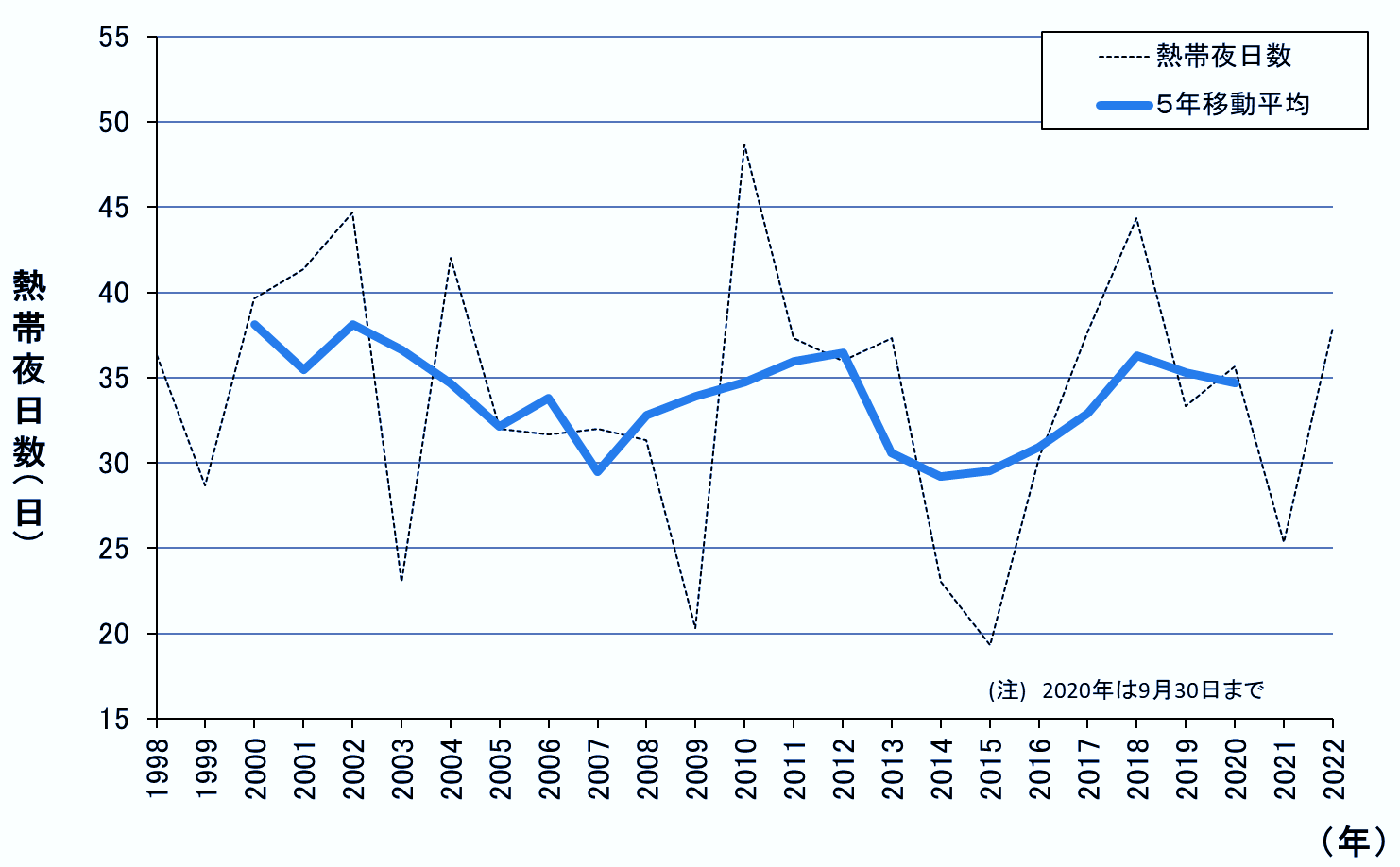 1.9割減
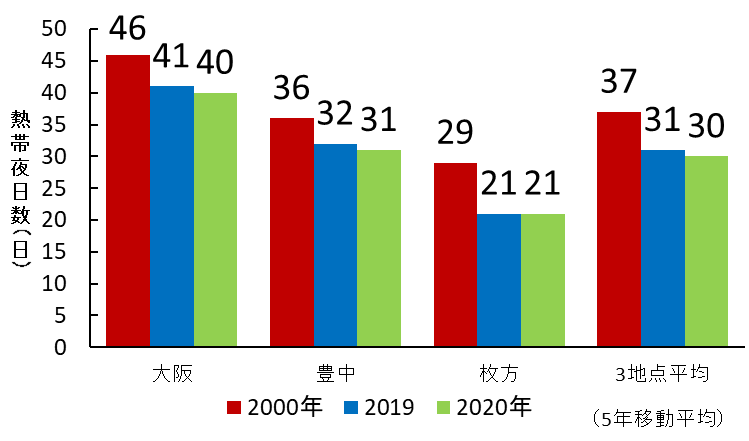 図１ 年間熱帯夜日数の推移（気象庁データより大阪府作成）
図２ 地球温暖化の影響を除外した熱帯夜日数の比較（気象庁データより大阪府作成）
おおさかヒートアイランド対策推進計画の進捗状況について(気候変動対策部会報告案)
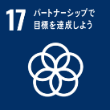 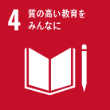 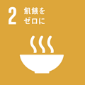 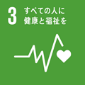 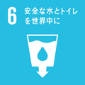 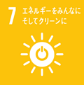 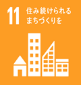 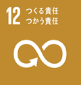 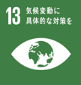 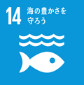 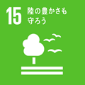 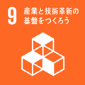 ２．計画に基づく取組みの状況
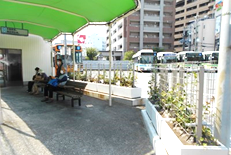 【図１】おおさか気候変動対策賞
（適応分野）
（大阪府知事賞）大阪シティバス株式会社
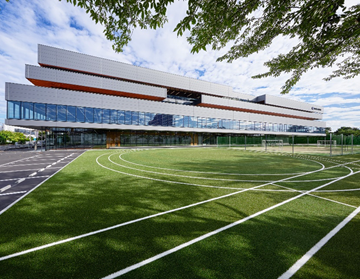 【図２】おおさか気候変動対策賞特別賞
（愛称：“涼”デザイン建築賞）
（特別賞５件の１例）コニカミノルタ株式会社
（２）目標２の進捗状況
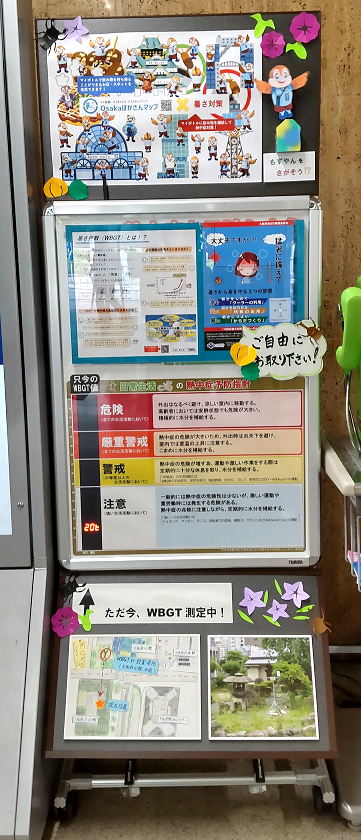 【図３】WBGT（暑さ指数計）
　　　　 の電光表示パネルの設置
おおさかヒートアイランド対策推進計画の進捗状況について(気候変動対策部会報告案)
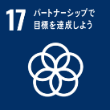 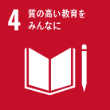 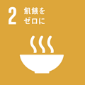 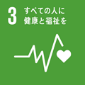 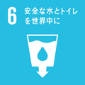 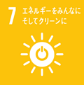 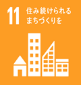 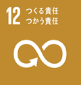 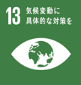 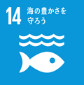 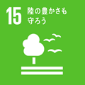 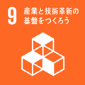 気候変動対策部会における点検・評価結果（案）
「おおさかヒートアイランド対策推進計画」の進捗状況及び、今後の推進方針としては「地球温暖化の影響を除外した熱帯夜日数は、基準年の2000年から比べて７日減少しているが、目標には達していないことから、関連情報を解析しつつ、今後の傾向を注視する必要がある。
また、猛暑に対する、夏の昼間の暑熱環境の改善に向けた取組みも引き続き進めることが重要である。」  ことを確認。